Sodium Ions as Electrolyte Additive for Lithium Ion Batteries
4th CREST WorkshopUppula Purushotham
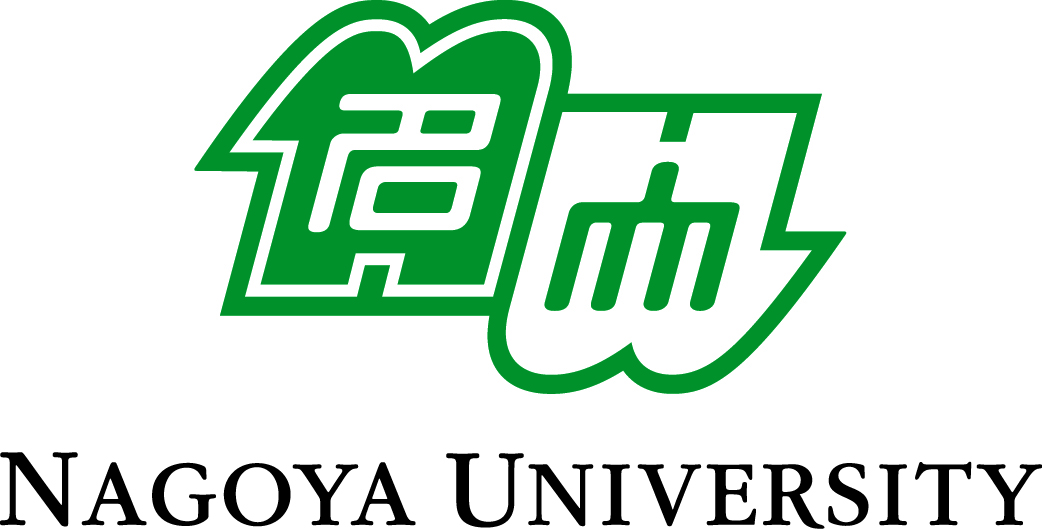 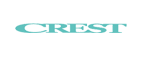 1
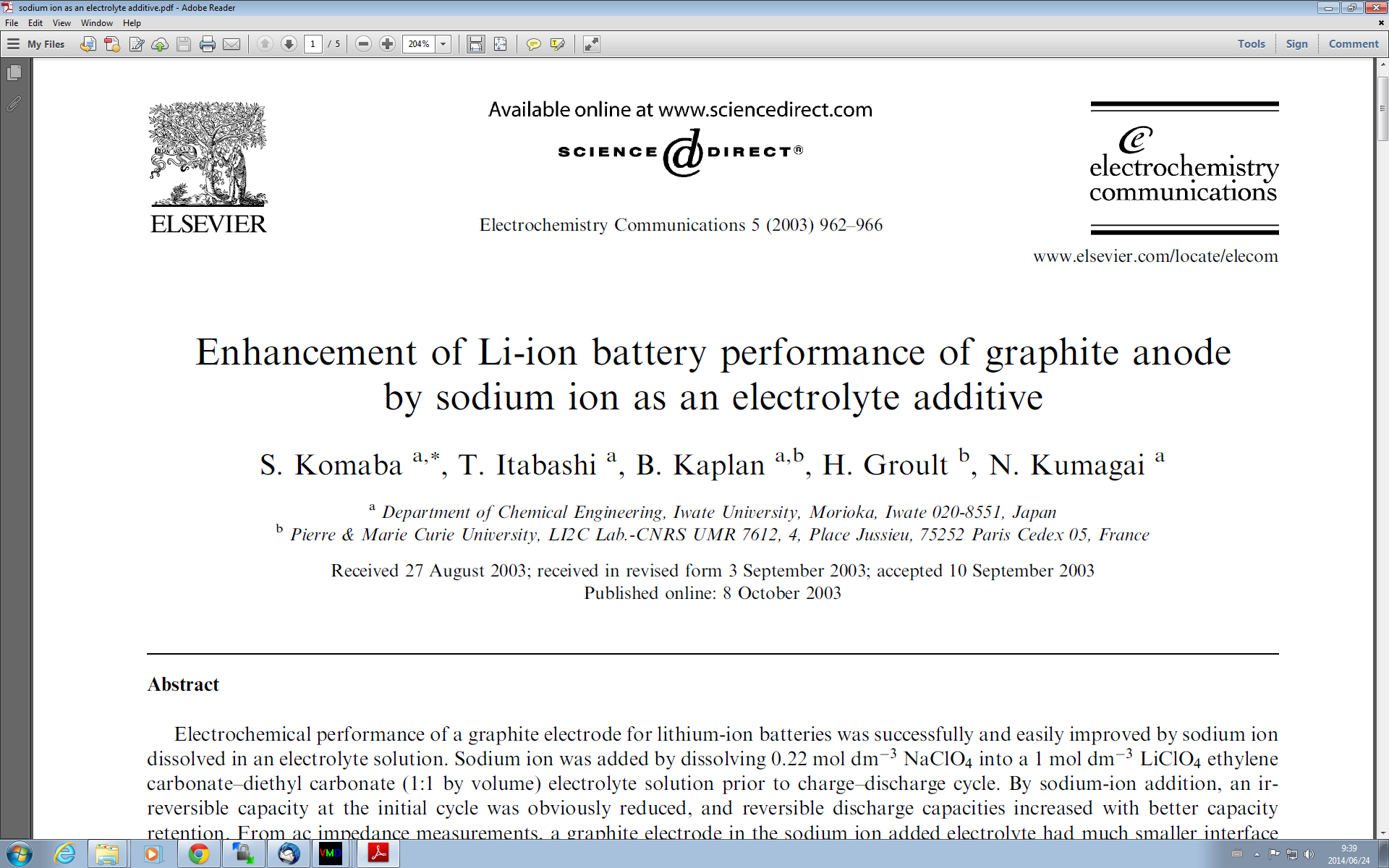 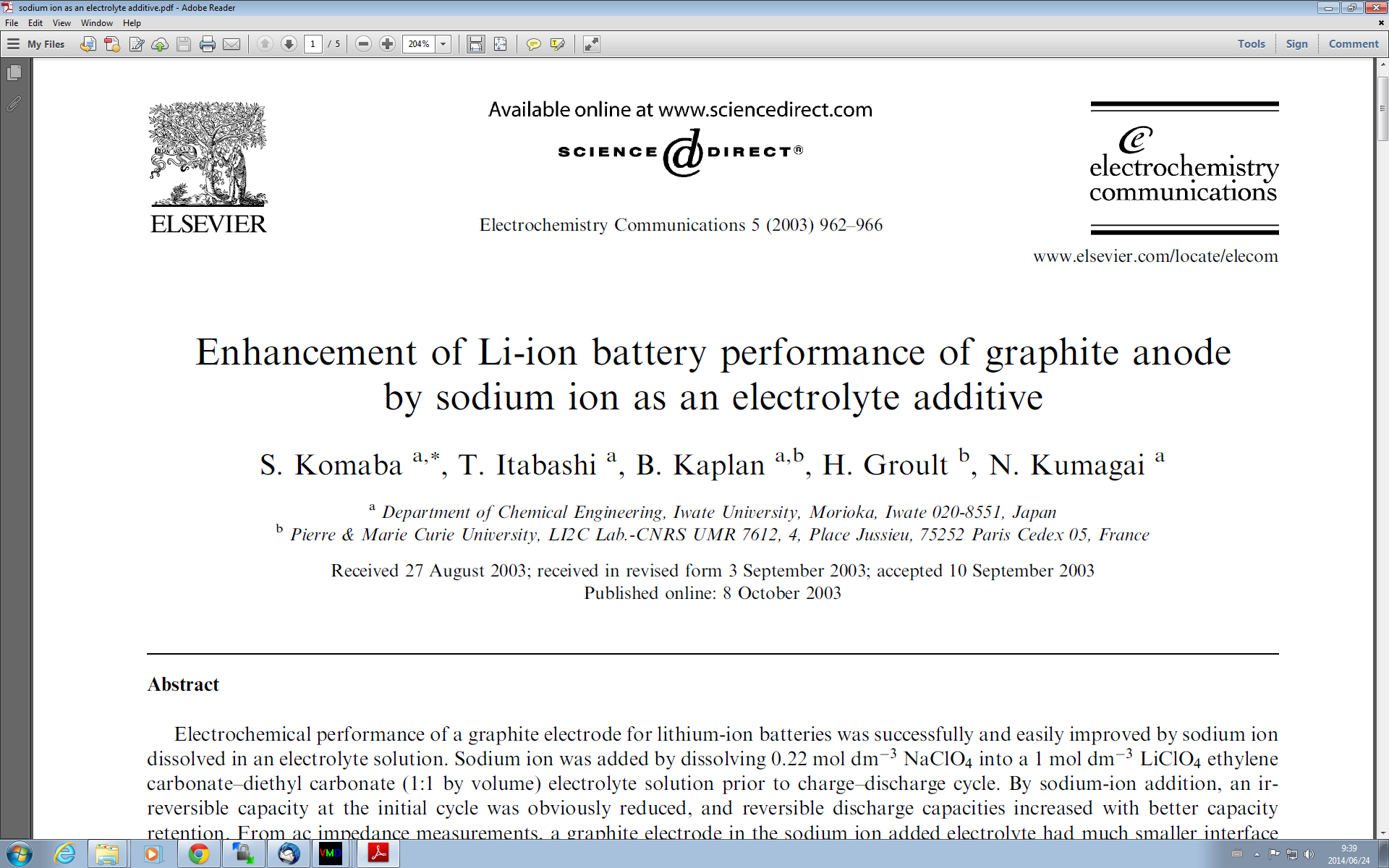 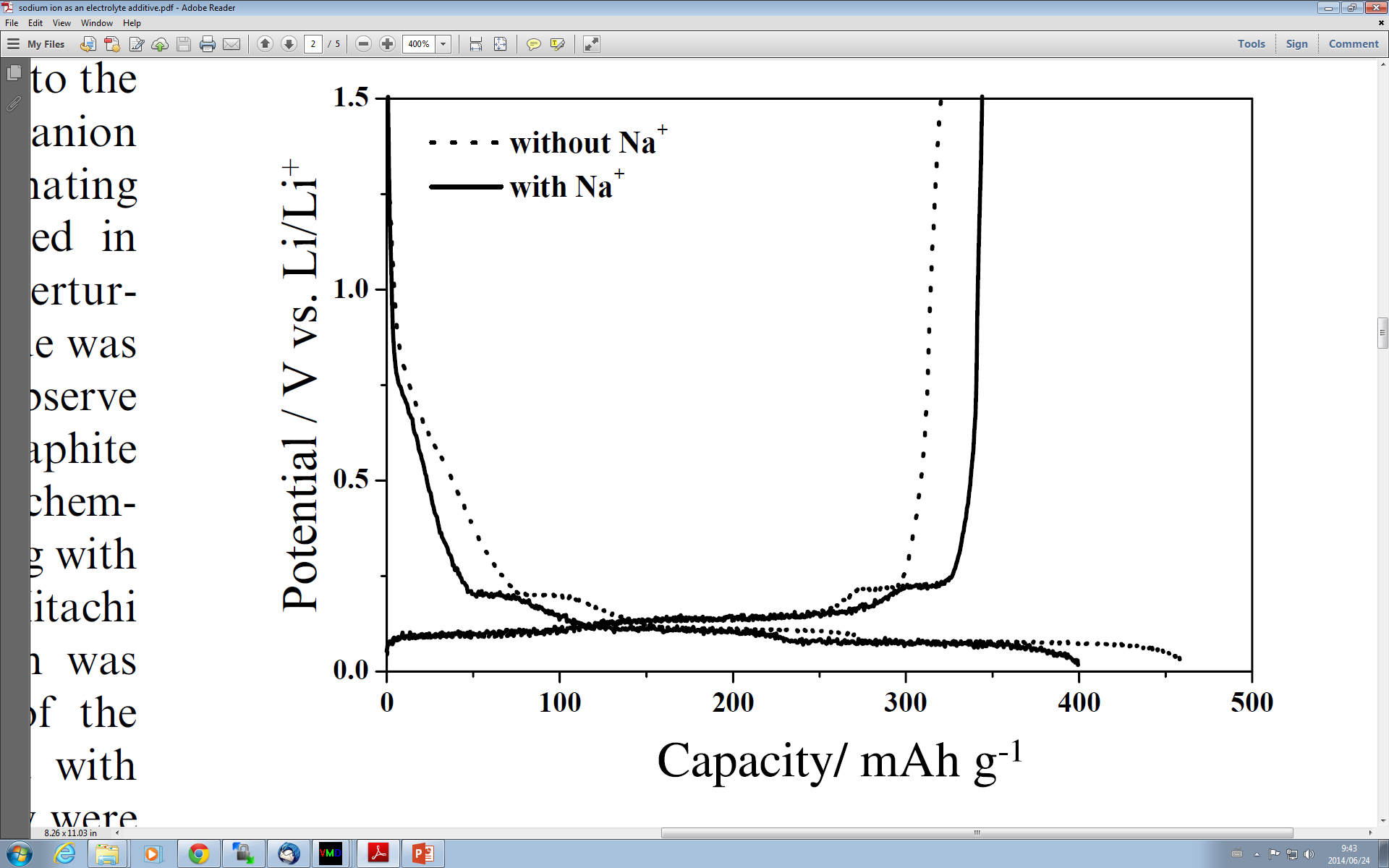 In Na+ added electrolyte, the irreversible capacity is reduced, and a higher reversible capacity of 352 mAhg-1 was obtained.
The homogeneous, uniform and smooth SEI layer on the graphite surface was confirmed in Na added system.
Figure : Initial charge-discharge curves of natural graphite electrodes without and with Na+ additive (by dissolving 0.22 mol dm-3 NaClO4) in 1 mol dm-3 LiClO4/EC–DEC (1:1 by volume). Current density: 17 mA g-1.
2
Model Systems and Reaction Scheme
300.0 Å
300.0 Å
1.1M LiPF6 EC electrolyte + 0.22M NaPF6
Temperature ：298K
Temperature ：298K
1.1M LiPF6 EC electrolyte
In previous model system the concentration of Na+ ions are not resemble with experimental system.
Thus, I have estimated the volume of system by NPT ensemble simulation. 
The concentration of 13 Na+ ions met the experimental criteria 0.22 mol/dm3.
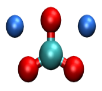 + e-
Li+/Na+
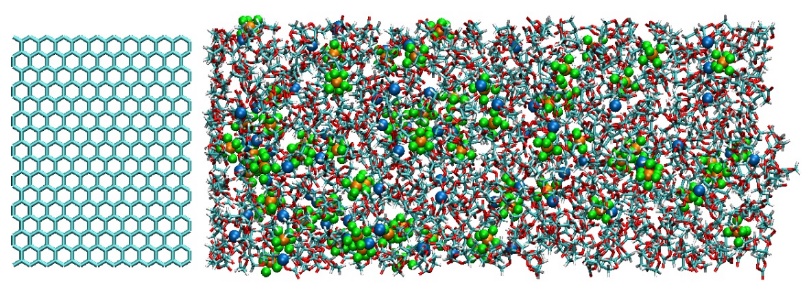 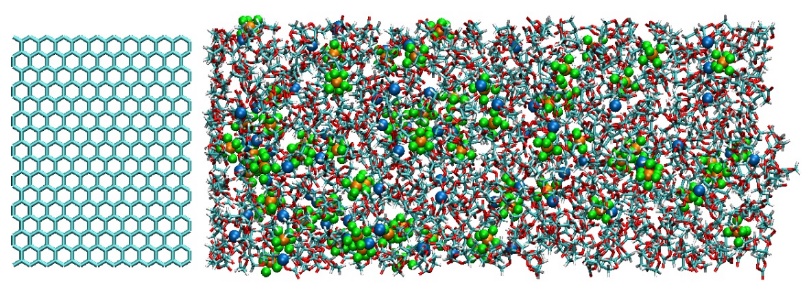 +
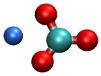 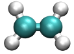 Li+/Na+
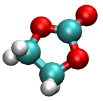 + e-
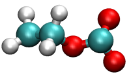 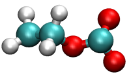 C2H4
Li2/Na2CO3
Li/NaCO3-
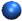 EC:   850
Li+:   69
PF6-:  80
Na+:  13
EC:   850
Li+:   69
PF6-:  67
Li/NaEC
EC-
EC
34.1 Å
34.1 Å
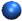 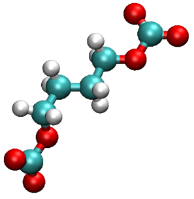 + Li/NaEC
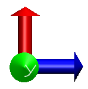 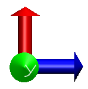 x
x
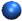 Li2 /Na2BDC
Z origin
Z origin
z
z
+ Li+/Na+
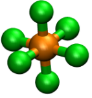 + 2e-
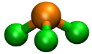 3 ×
+
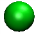 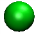 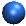 F-
PF3
Li/NaF
PF6-
3
Reductive Products of EC Electrolyte
Na-free EC electrolyte system
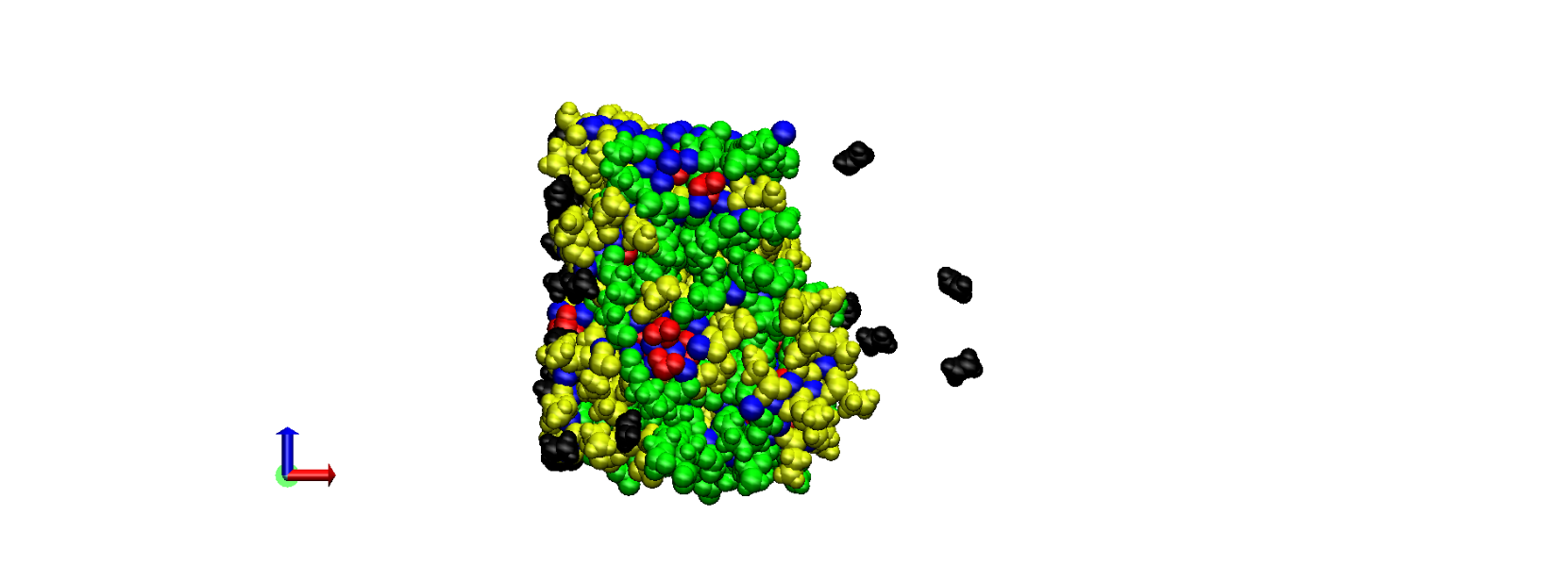 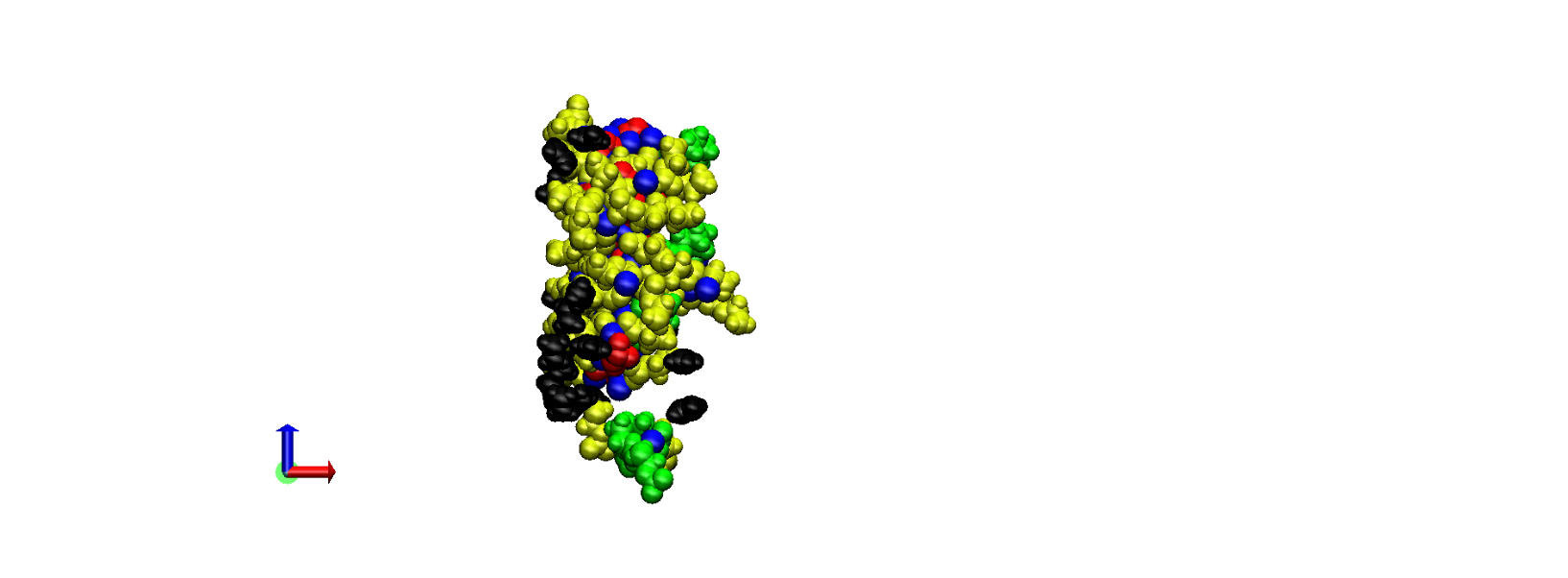 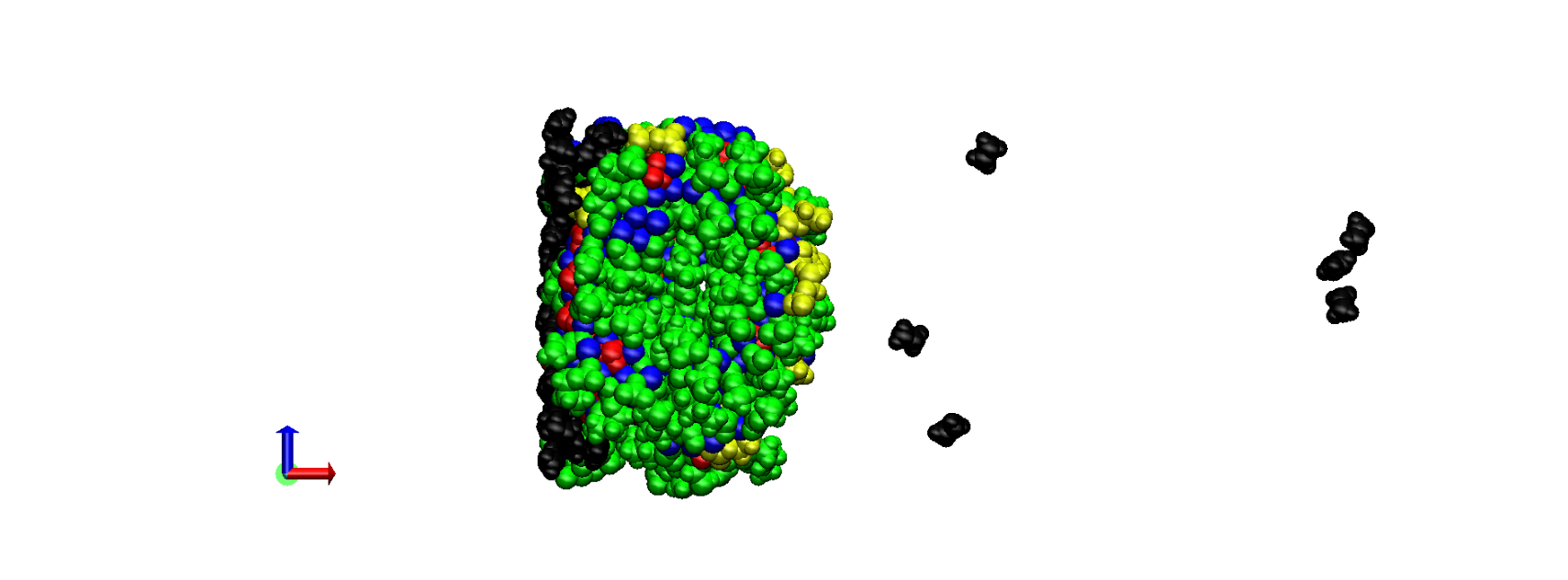 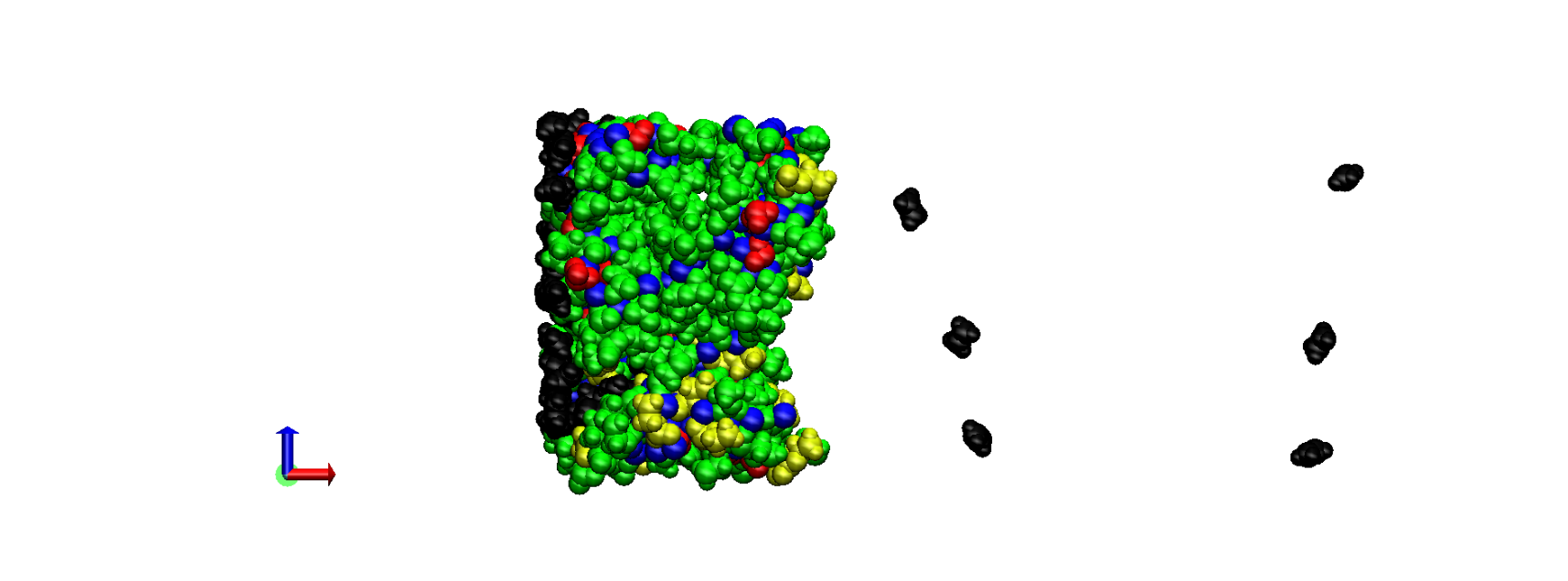 800 Cycle
2000 Cycle
200 Cycle
1600 Cycle
Na-added EC electrolyte system
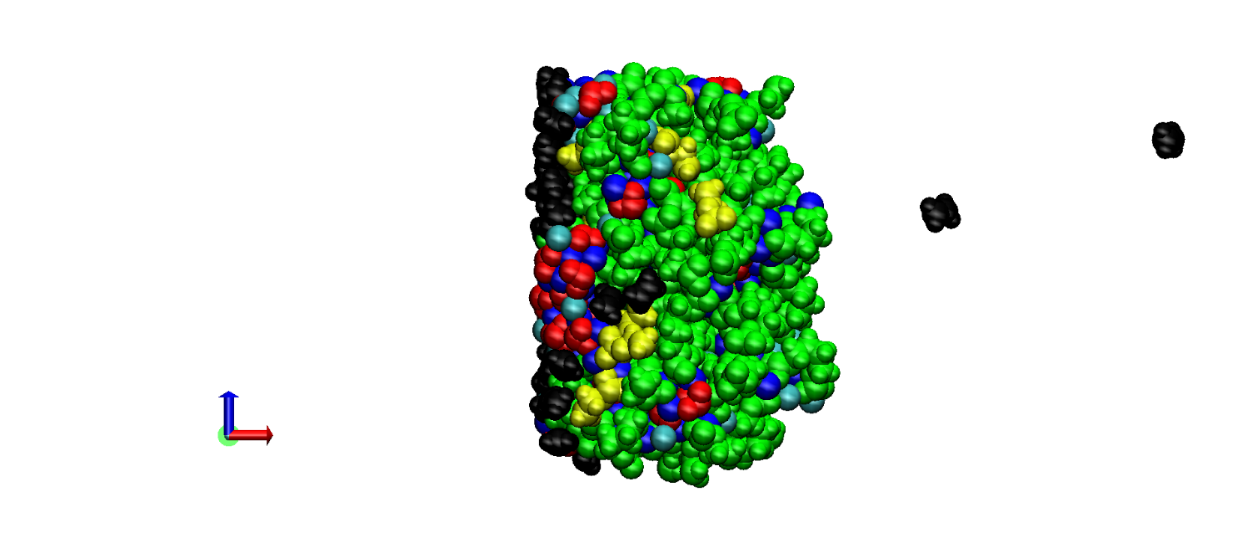 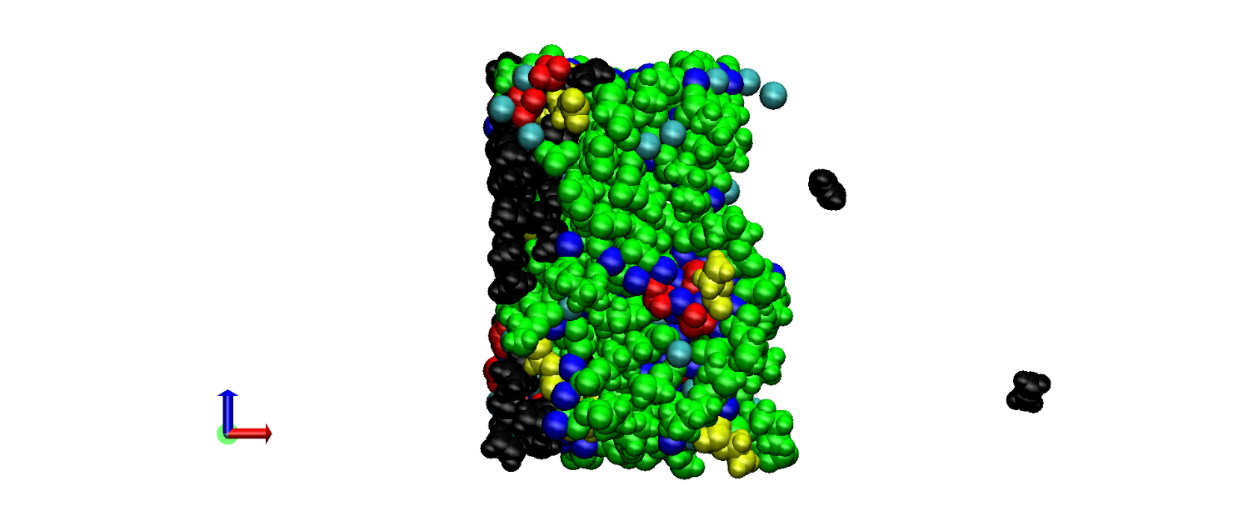 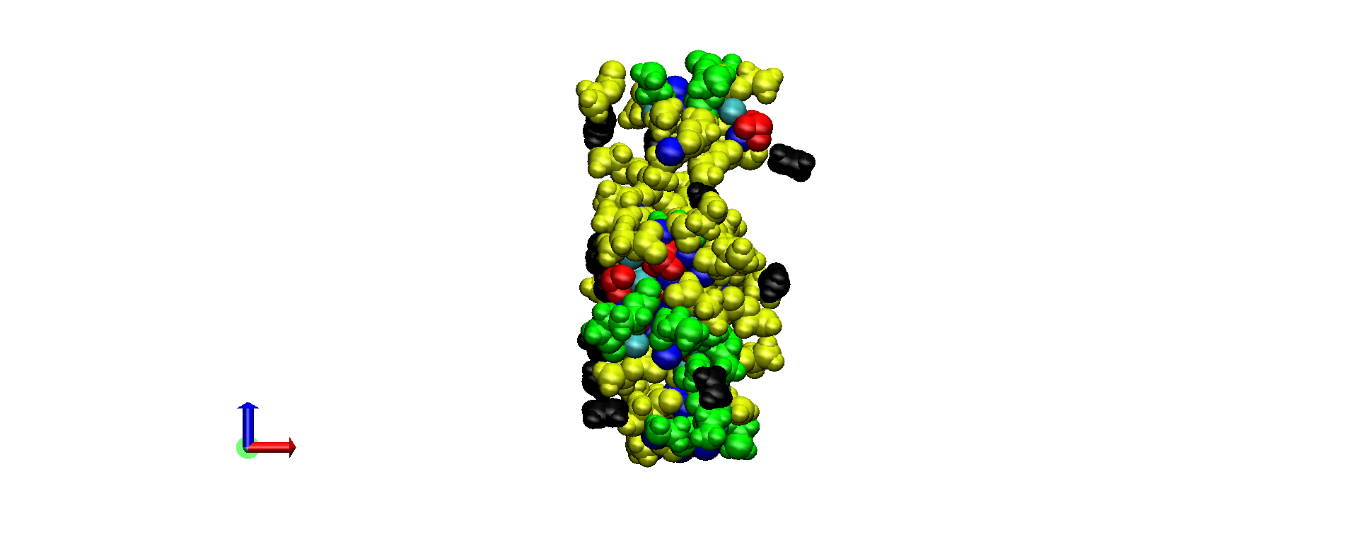 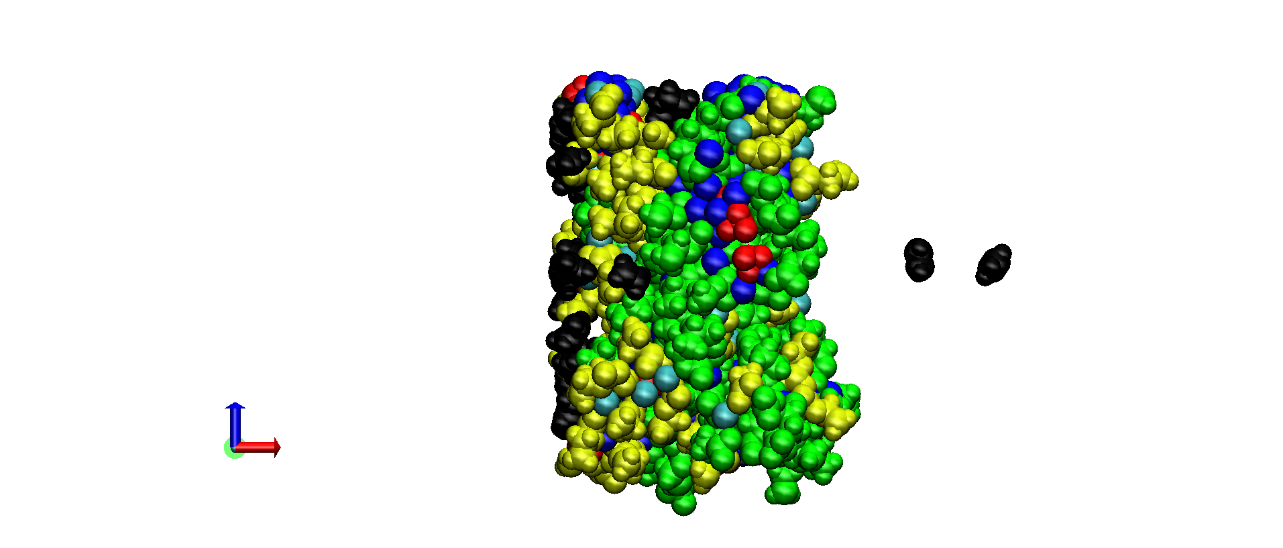 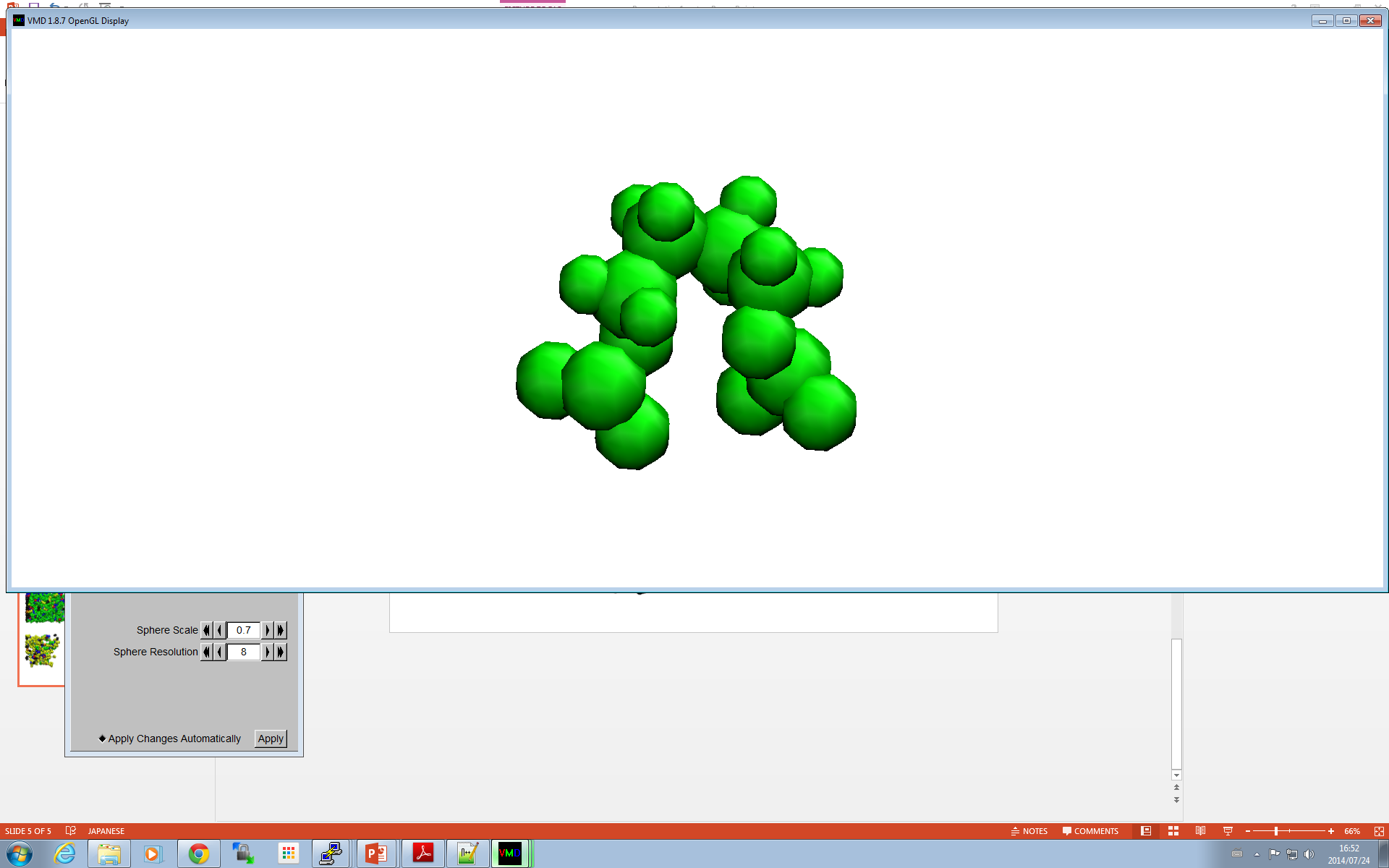 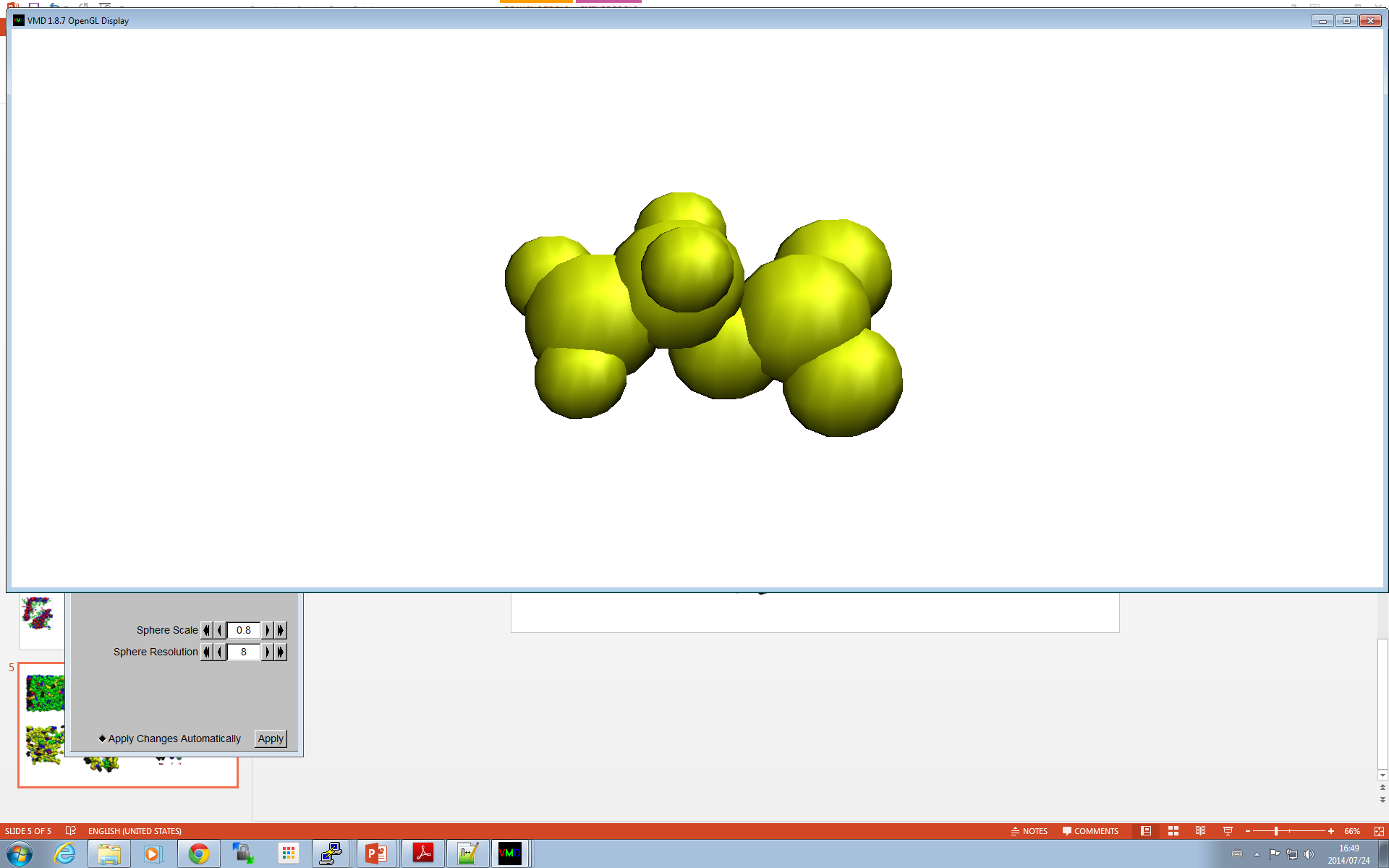 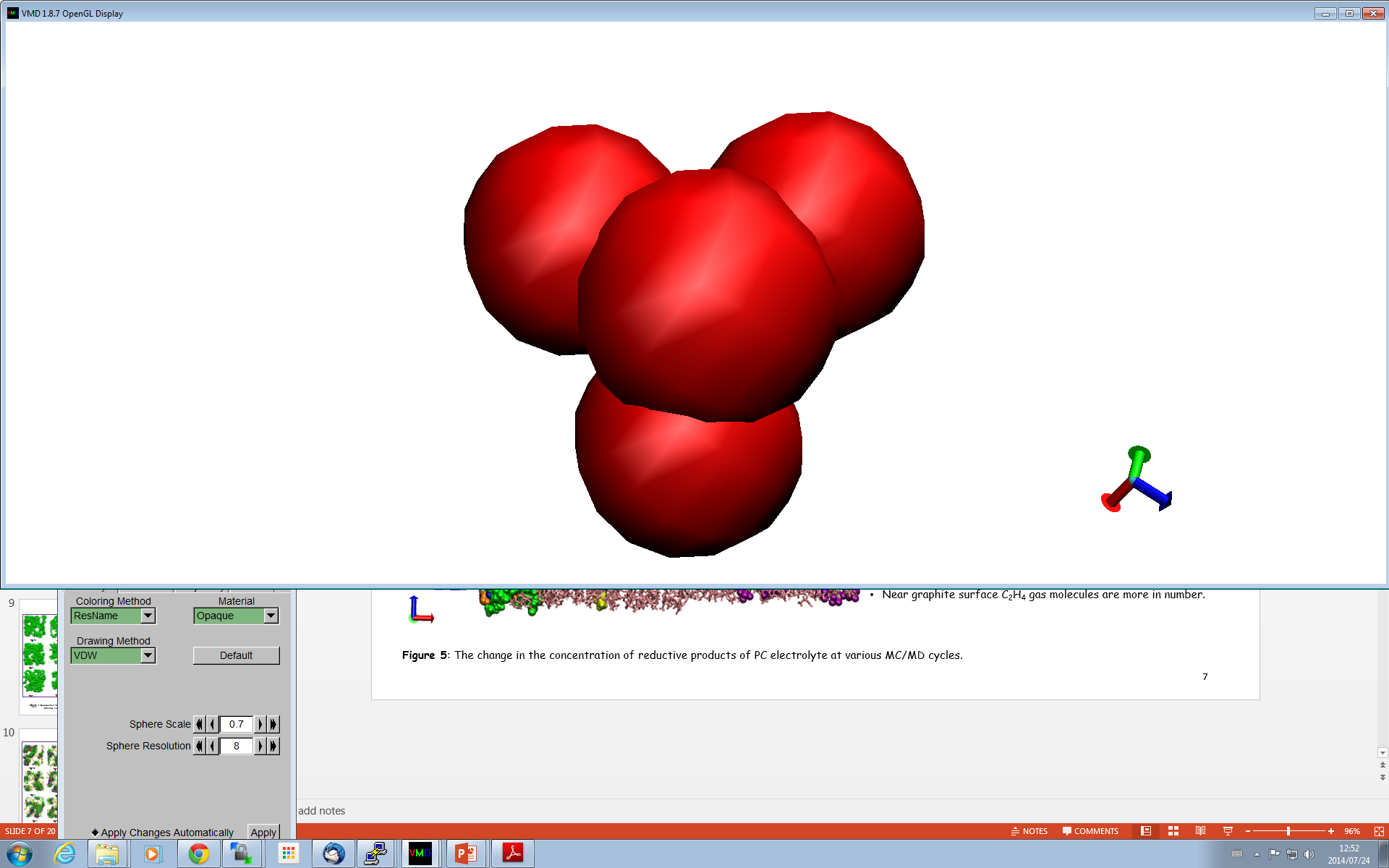 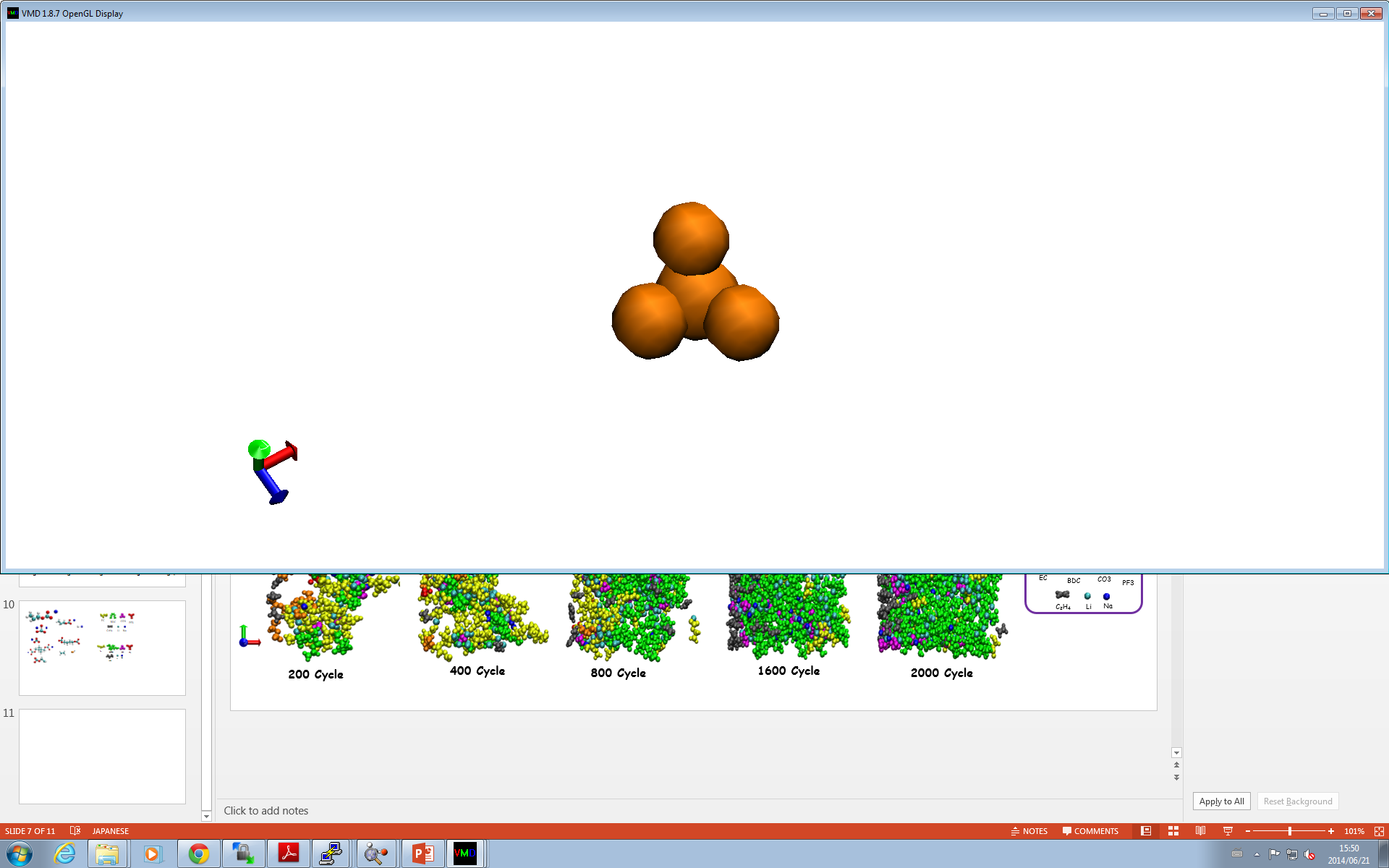 800 Cycle
1600 Cycle
200 Cycle
2000 Cycle
EC
CO3-2
PF3
BDC
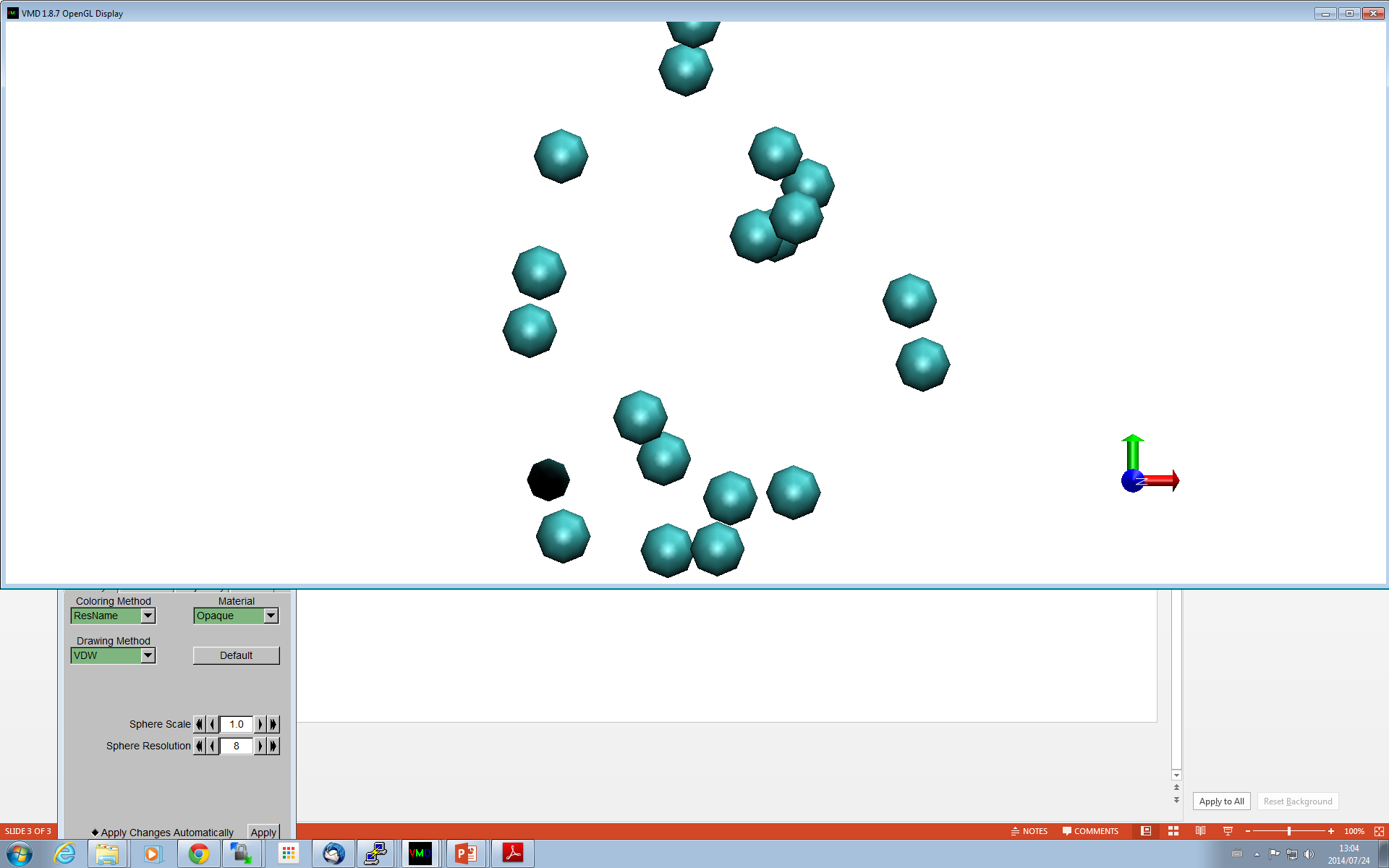 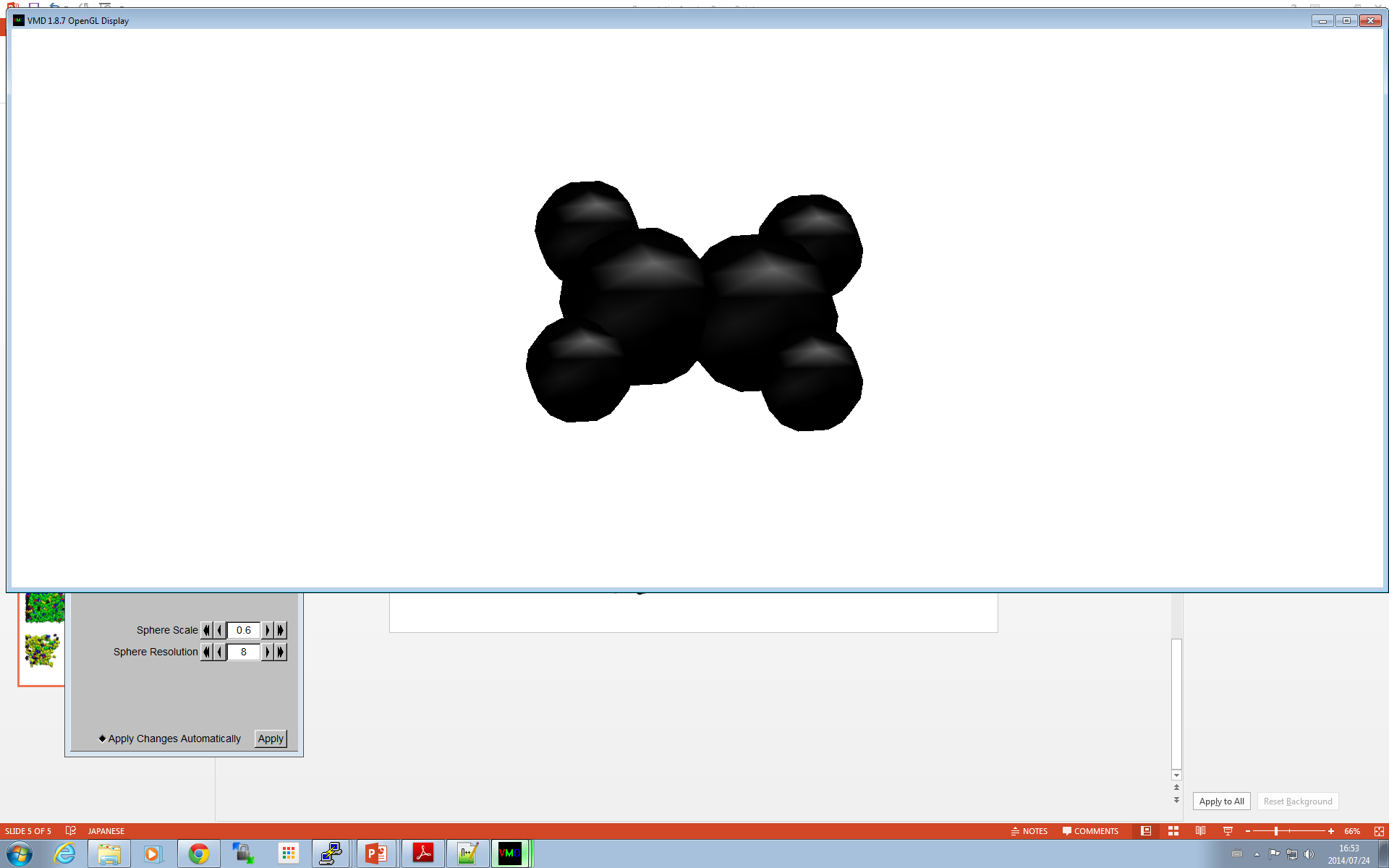 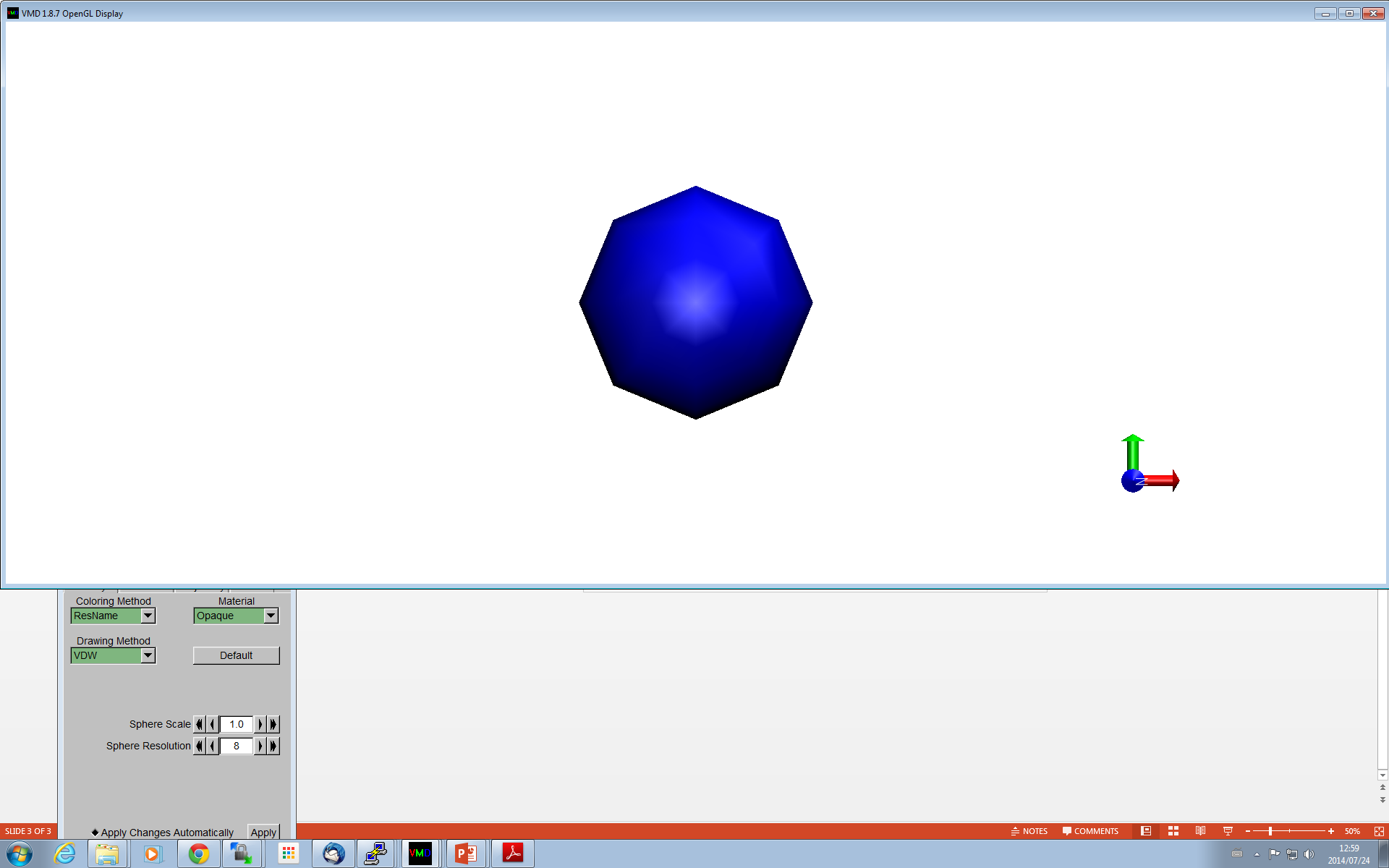 In both the systems the SEI film is formed by the combination of electrolyte reductive products after every MC/MD cycle.
Li
Na
C2H4
4
Comparison of Results
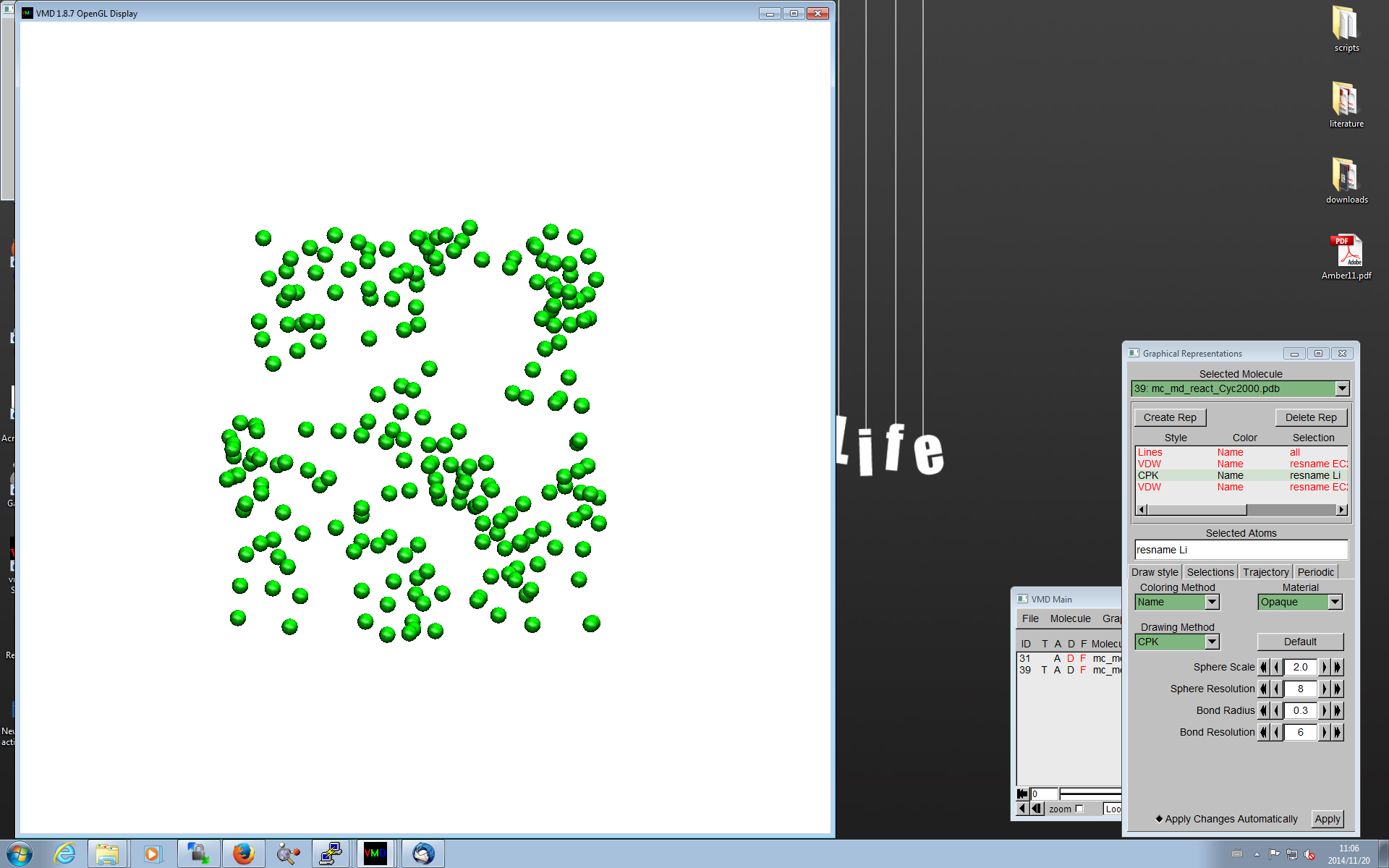 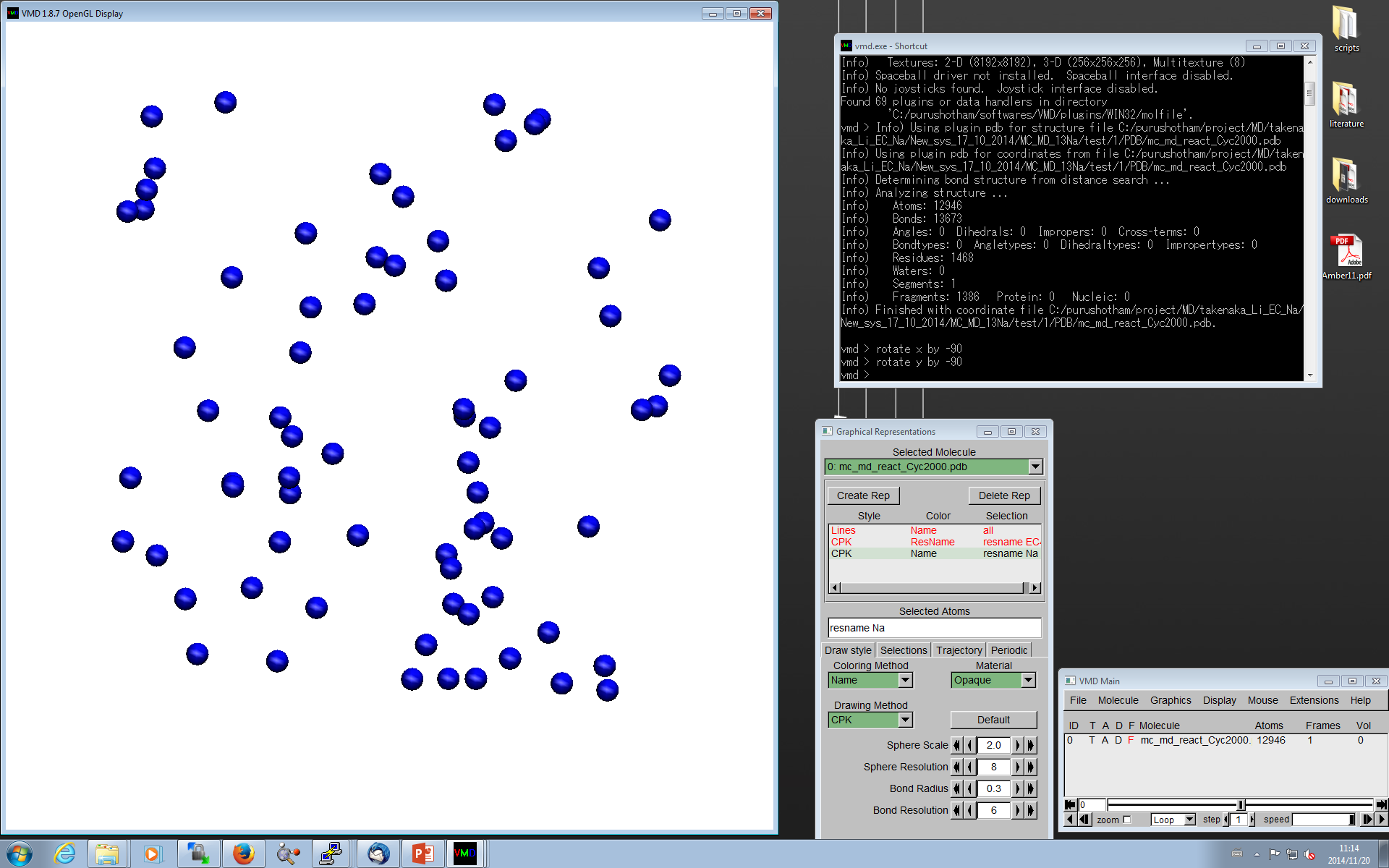 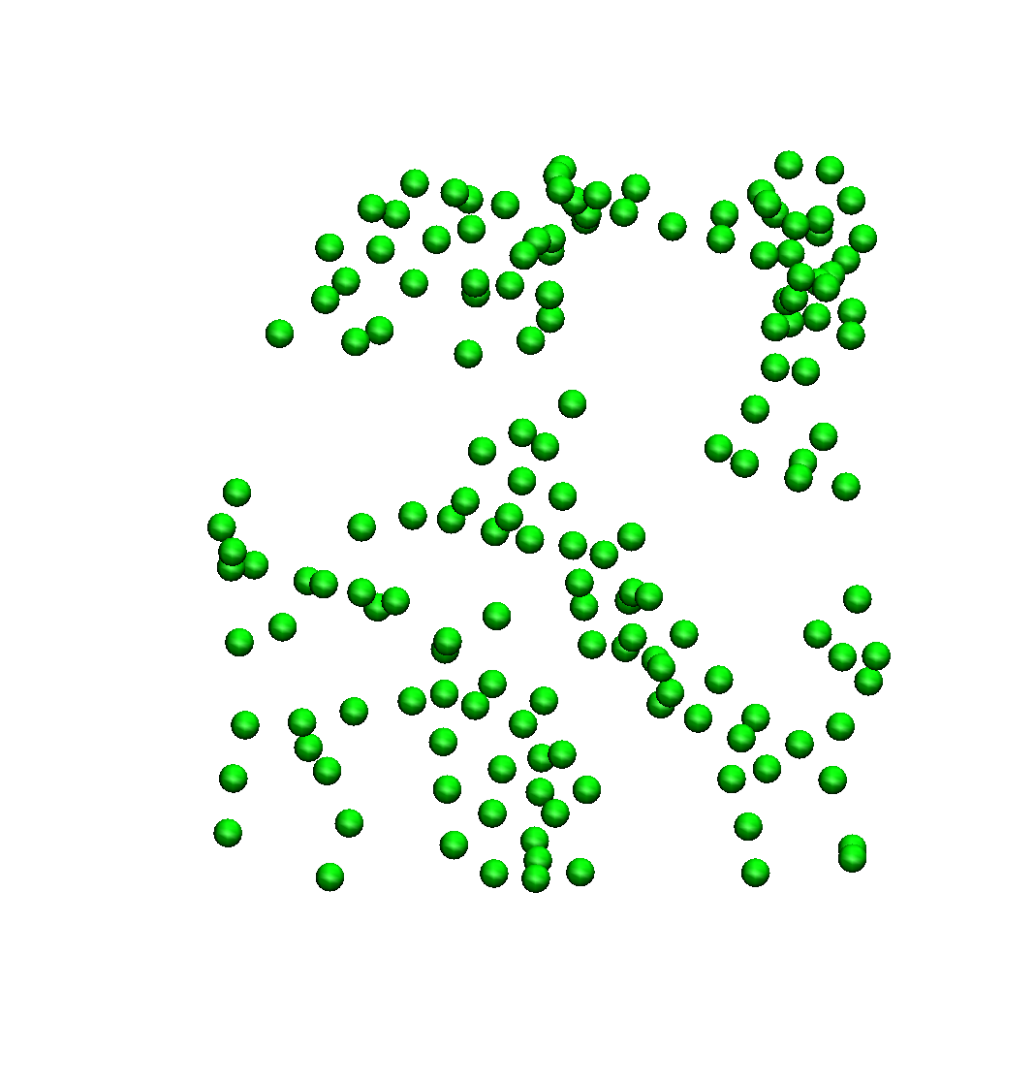 Na Na-added
Li Na-free
Li Na-added
Li and Na atoms are distributed homogeneously in the Na-added system, which is responsible for smoother SEI film surface.
5
Surface Number Density Analysis
Na free system
Na added system
1060
1140
483
457
MC/MD cycles
MC/MD cycles
Figure : Comparison of the Change in the surface number densities of solvent molecules and reductive products with respect to the MC/MD cycles of EC electrolyte with Na added and Na free systems.
The composition ratio of the reaction products became almost unchanged in the final stage, which shows the formation of SEI film. 
The number of MC/MD cycles are increased to form SEI film after addition of Na ions.
In Na added system more electrolyte molecules (~26 molecules) are consumed to form SEI film.
6
Mass Density Analysis
a)
b)
ρ [gcm-3]
ρ [gcm-3]
Z Å
Z Å
Figure: Comparison of mass density distribution of the final reductive products along Z axis incase of EC electrolyte with Na+ ions as additive (a) and with out Na+ ions as additive (b).
Thickness of the SEI film has been increased after addition of Na due to the more number of reductive products.
7
Thickness of SEI Film Based on Li Atom Percentage
EC_20%Na (0Å to 41Å)
EC_NoNa (0Å to 31Å)
In Na added system the thickness of SEI film has been increased by 10Å.
Percentage of Li
Z-axis Å
Figure: Comparison of the SEI film thickness based on percentage of Li along the Z-axis incase of EC electrolyte with Na+ ions as additive and EC electrolyte with out Na+ ions.
8
Cavity size
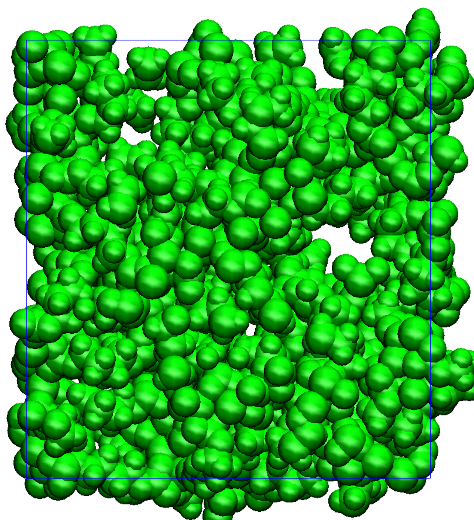 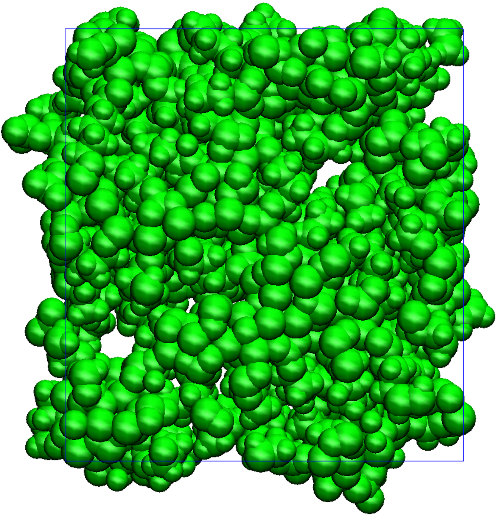 Na free EC electrolyte
Na added EC electrolyte
The ratio of fractional accessible volume in the interface structure of Na added EC-based electrolyte is 0.27
Standard deviation is 0.01
The ratio of fractional accessible volume in the interface structure of Na added EC-based electrolyte is 0.27
Standard deviation is 0.02
In both the systems ratio of fractional accessible volume is similar.
9
Consumed Number of Electrons to Form SEI Film
324
The total consumed number of electrons for the formation of SEI film has been estimated by adding electrons in each MC/MD cycle in the present simulations.

More number of electrons are consumed to form SEI film in Na added EC electrolyte than Na free electrolyte.

The present results could not reproduce the experimental observation that the irreversible capacity is decreased by adding Na ions.
288
Number of electrons consumed
MC/MD cycles
Figure: Comparison of amount of electrons consumed during the formation of SEI film incase of EC electrolyte with Na+ ions as additive and EC electrolyte with out Na+ ions.
10
Various Reductive Products
273
36
241
30
Number of EC Molecules
Number of CO3-2 Molecules
10
MC/MD cycles
MC/MD cycles
Figure: Comparison of the number of CO3-2 and EC molecules used in SEI film formation of Na added and Na free EC electrolyte systems.
Addition of Na ions increased the consumption of EC molecules (~32) and formation of CO3-2 molecules (~4).
11
Conclusions
Homogeneous distribution of Na and Li atoms are appeared in the Na-added system.
After addition of Na the thickness of SEI film has increased by 10Å.
More number of electrons are consumed to form SEI film in Na added system than Na free system, which could not reproduce the experimental observation that the irreversible capacity is decreased by adding Na ions.
In next plan we would like to improve the simulation results by adding the effect of solvent co-interaction on graphite in the MC/MD simulations.
12
Background of Present Research
According to the experimental results[1], fluoroethylene carbonate (FEC) is the only an effective additive for Na-ion battery among the FEC, DFEC, VC and ES.

The FEC addition improved the cycle performance by decreasing the irreversible capacity to form the SEI film. In case of DFEC, performance is decreased by lowering reversible capacity.

In the present study we would like to investigate the origin of mechanism to form SEI film in DFEC additive PC electrolyte Na-ion battery.

In this regard we have planned to compare the MC/MD simulation results of FEC and DFEC additive PC electrolyte Na-ion battery.
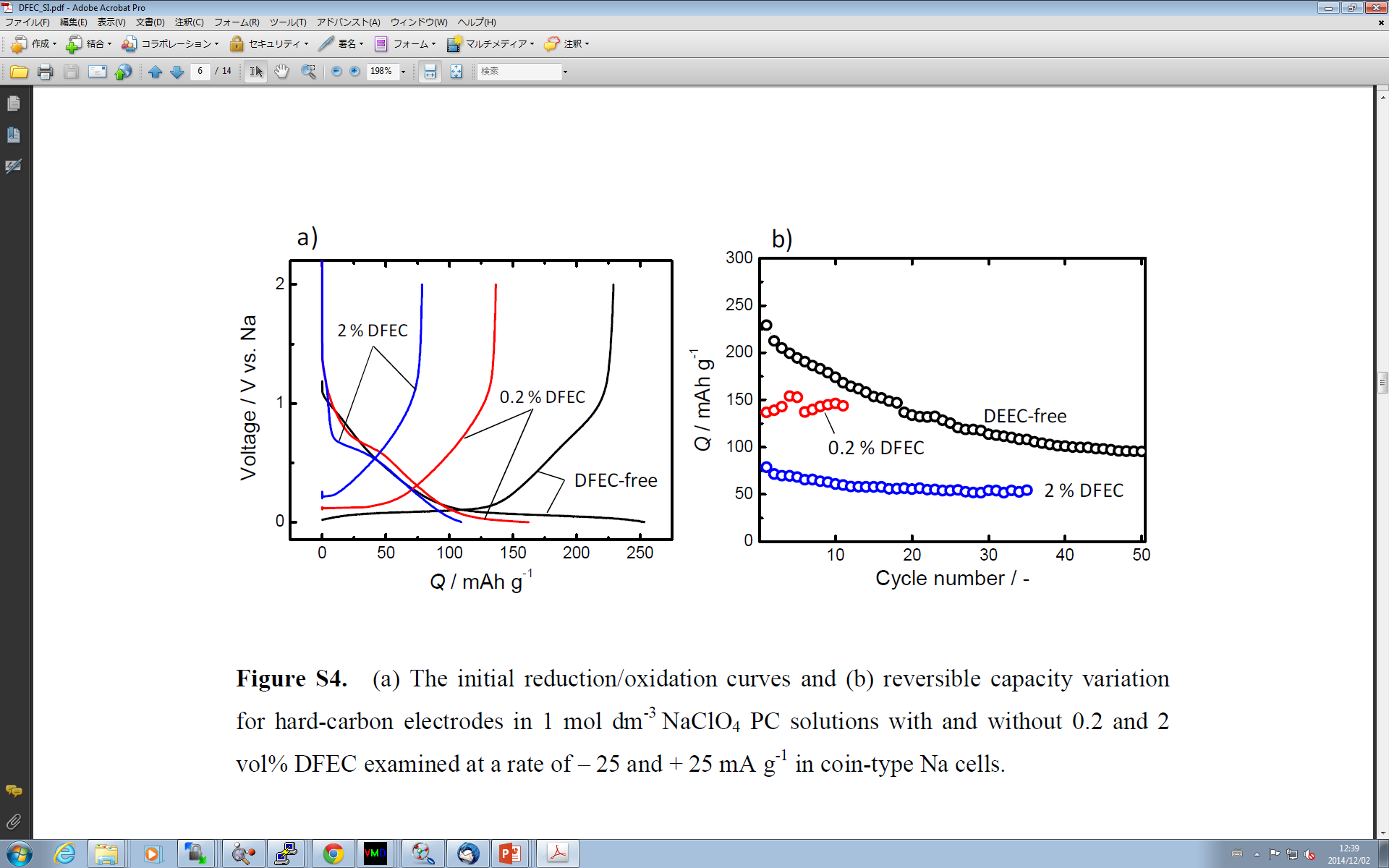 Figure : Reversible capacity versus cycle number plot of PC electrolyte Na-ion battery.
[1] S. Komaba et al., ACS Appl. Mater. Interfaces, 3, 4165 (2011).
13
Di-Fluoro Ethylene Carbonate Reaction Route
To perform MC/MD simulation, I have prepared the reaction scheme which consists a list of elementary reactions involved in the formation of SEI film.
The reaction scheme of DFEC has been prepared similar to the FEC reaction scheme[2].
The reaction profile of DFEC also modelled by using DFT methods.
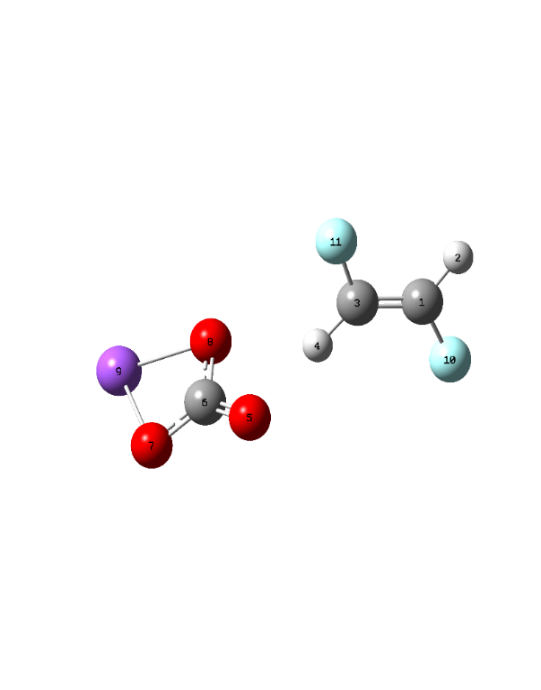 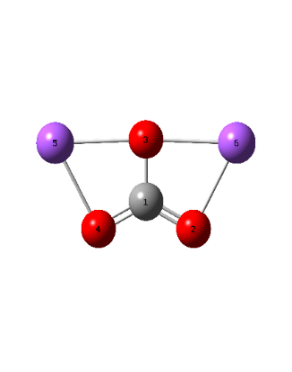 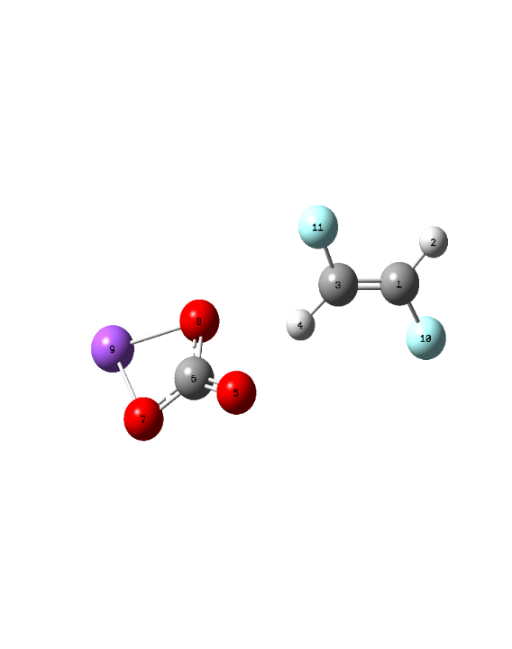 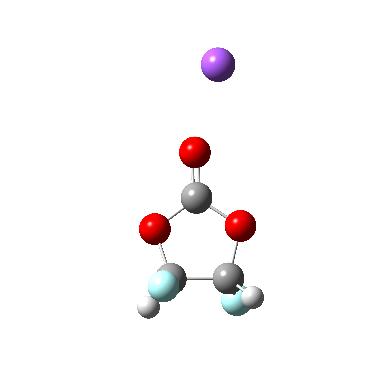 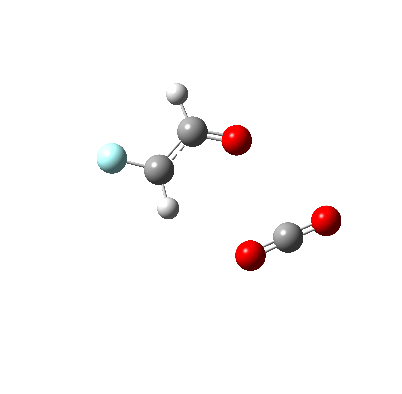 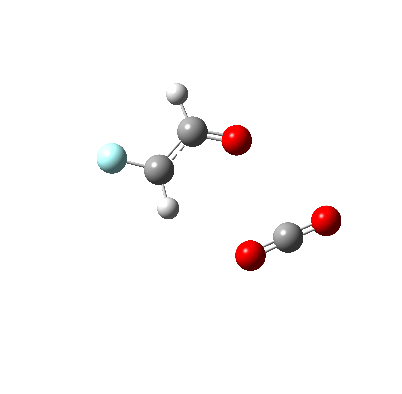 Na2CO3
C2F2
CO3
+ e-
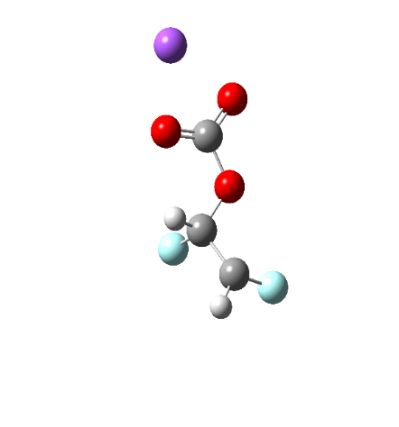 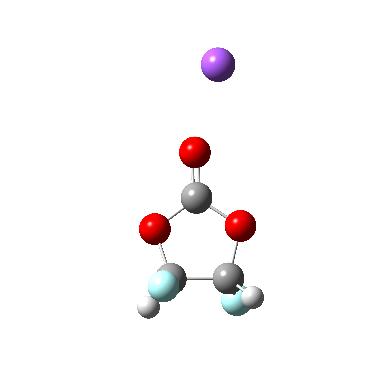 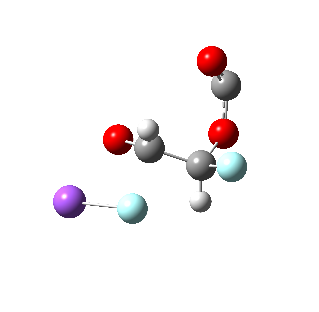 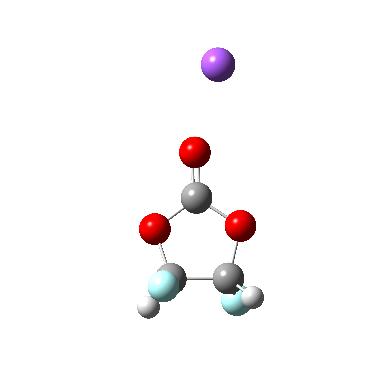 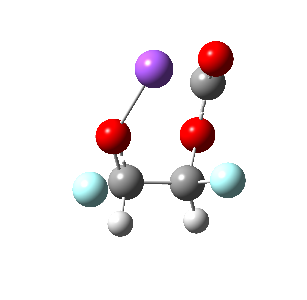 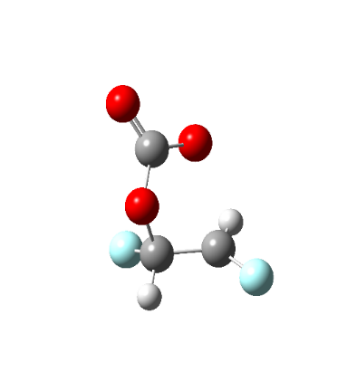 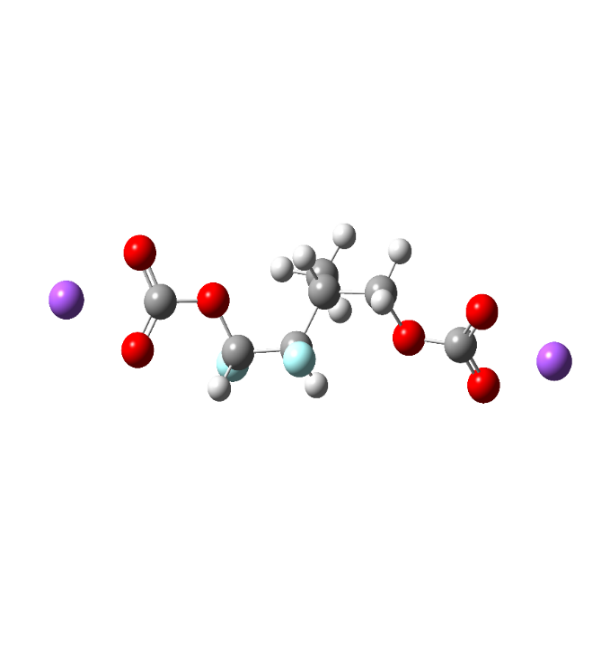 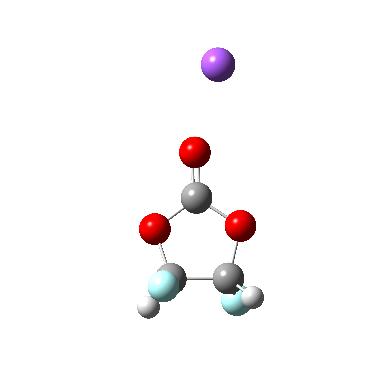 + e-
PC3
+ e-
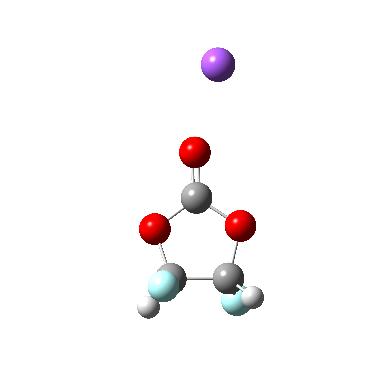 DF3
DF_G
DF_A
DF_F
DF_PC
DF1
DF2
DF3
reaction route_1
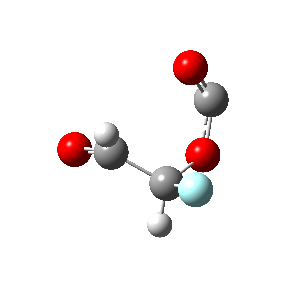 reaction route_2
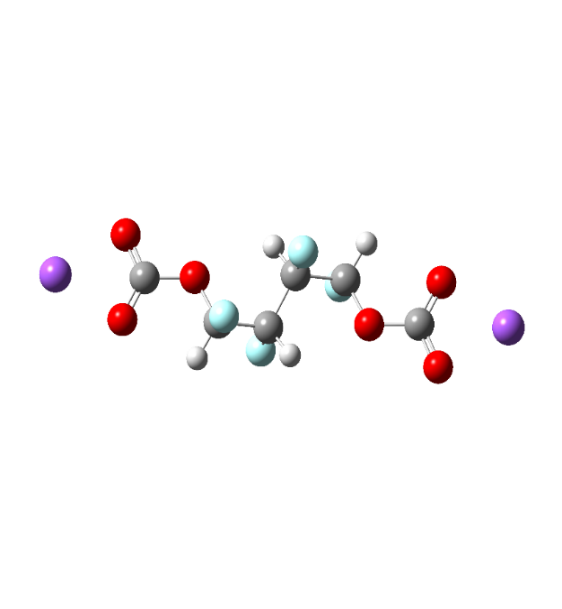 14
DFC2OF
CO2
[2] P. B. Balbuena et al. J. Electrochem. Soc. 161, A213 (2014).
DF4
DF_H
Reaction Profile of DFEC
6.292
11.080
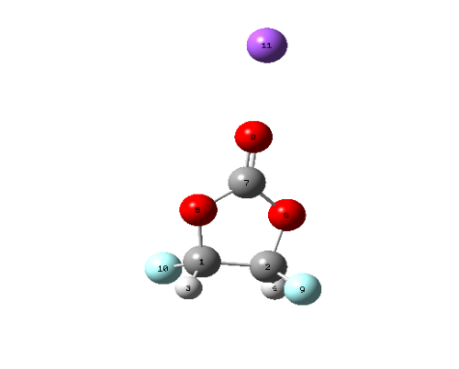 14.272
Method: B3LYP/6-31+G(d)
Solvent: Propylene carbonate
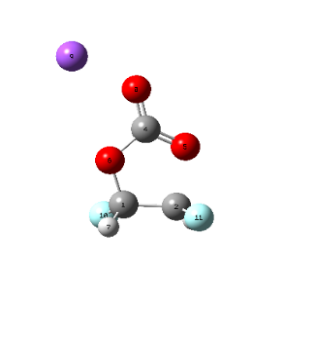 25.793
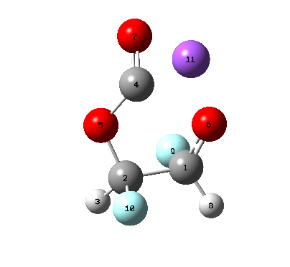 Relative energy in kcal/mol
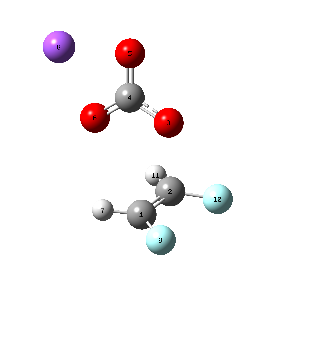 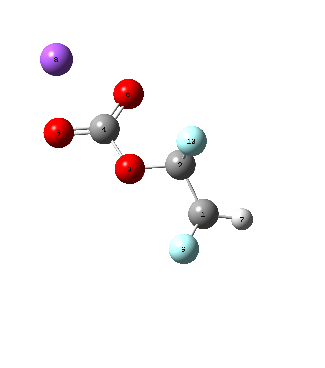 Gas phase
 Solvent phase
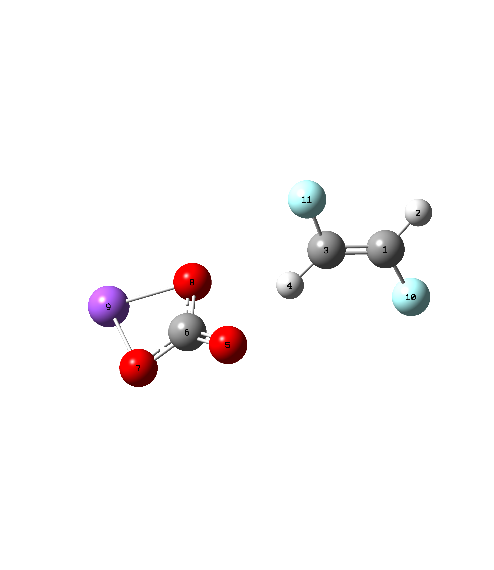 Reaction products
15
Figure: Computed reaction profile for Di-fluoro ethylene carbonate reaction route_1.
Reaction Profile of DFEC
7.212
Method: B3LYP/6-31+G(d)
Solvent: Propylene carbonate
10.648
1.702
13.638
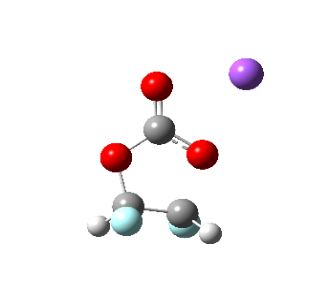 6.884
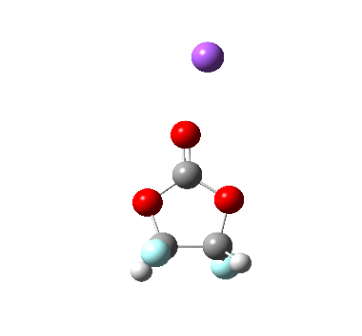 Relative energy in kcal/mol
4.321
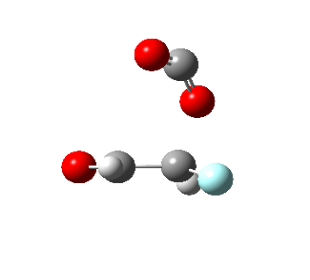 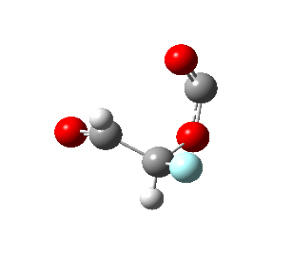 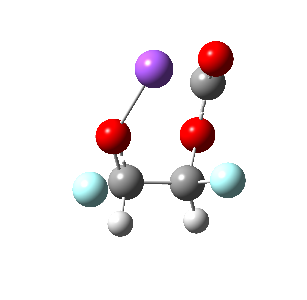 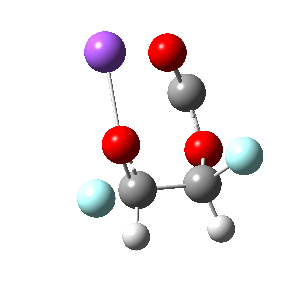 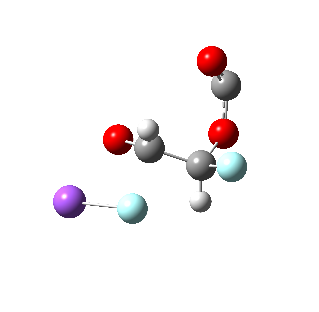 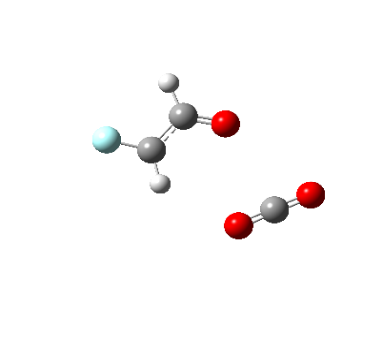 Reaction products
16
Figure: Computed reaction profile for Di-fluoro ethylene carbonate reaction route_2.
Conclusions and Future Plan
The DFEC reaction route_2 is preferable than reaction route_1, which is also similar in case of FEC. 

To prepare the DFEC model system for MC/MD simulations I have to estimate the volume of DFEC molecules. 
By using that information I will prepare the model system which resembles with experimental conditions.
Further I will perform the MC/MD simulations on the above system.
17
THANK YOU
18